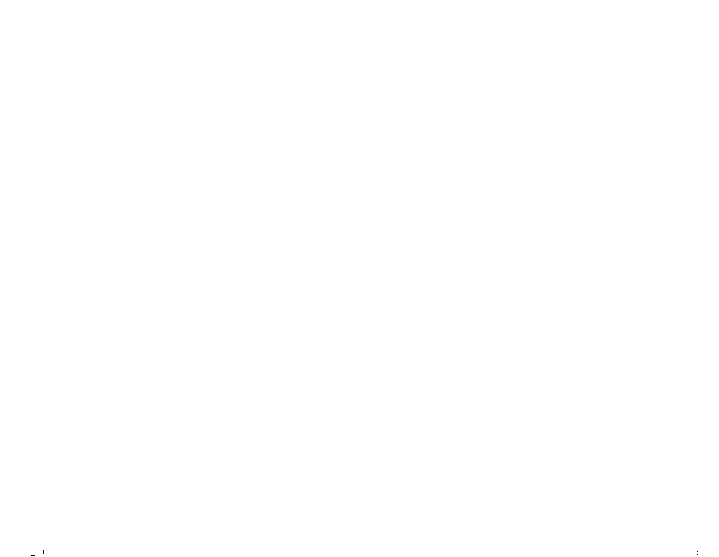 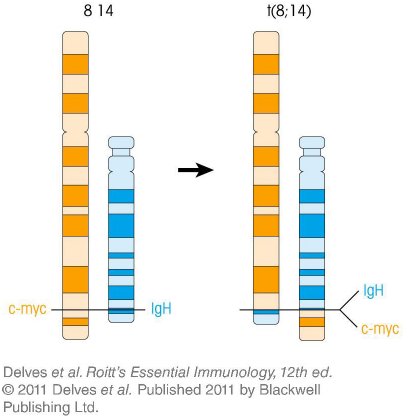 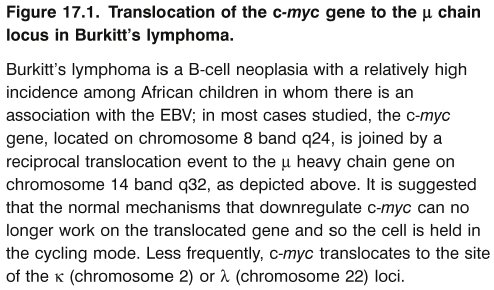 Chapter_17.indd  1
3/17/11  5:32 PM
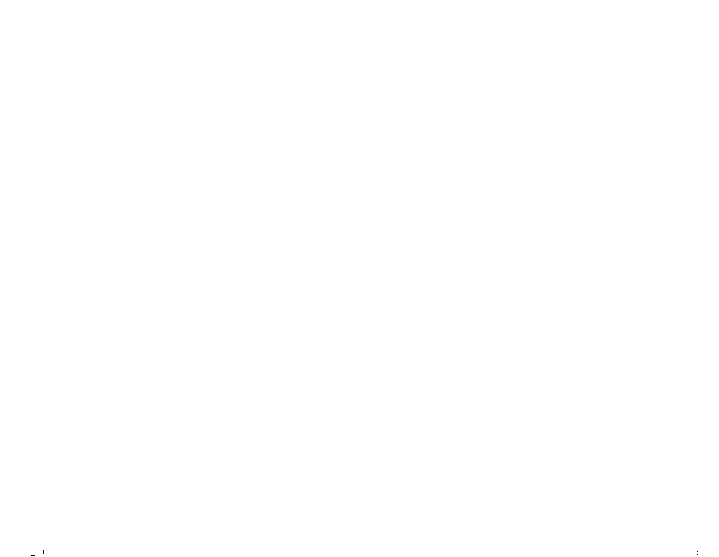 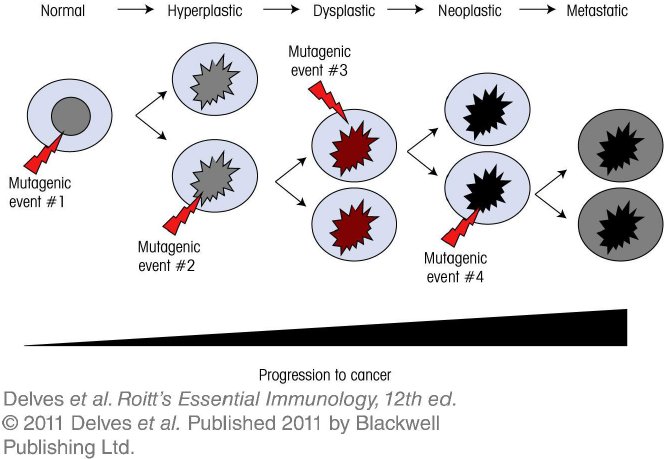 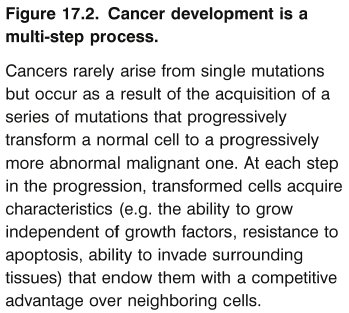 Chapter_17.indd  2
3/17/11  5:32 PM
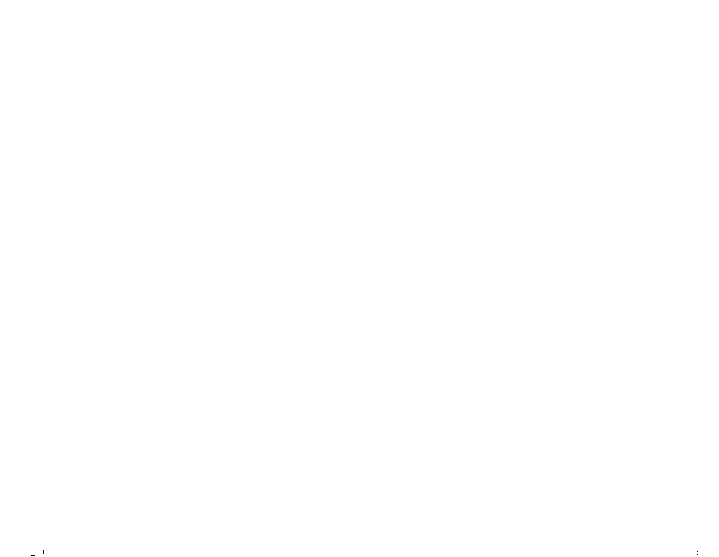 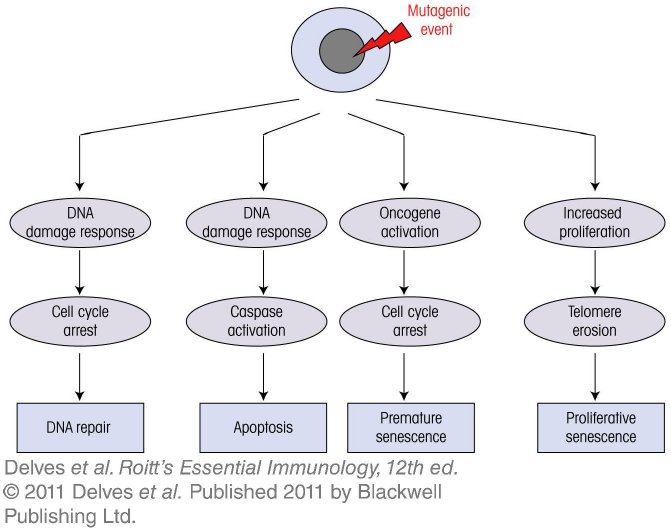 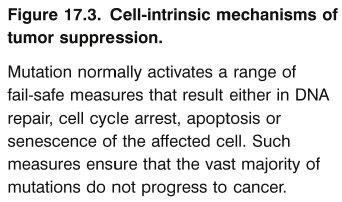 Chapter_17.indd  3
3/17/11  5:32 PM
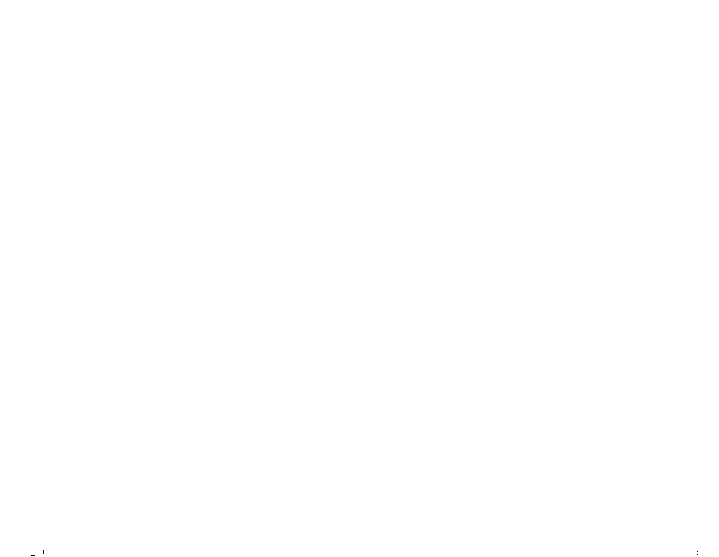 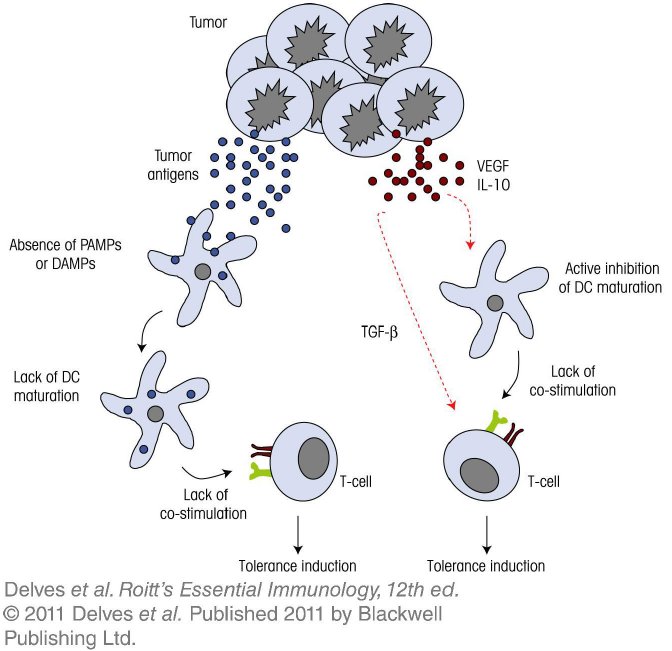 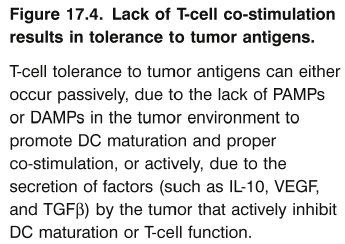 Chapter_17.indd  4
3/17/11  5:32 PM
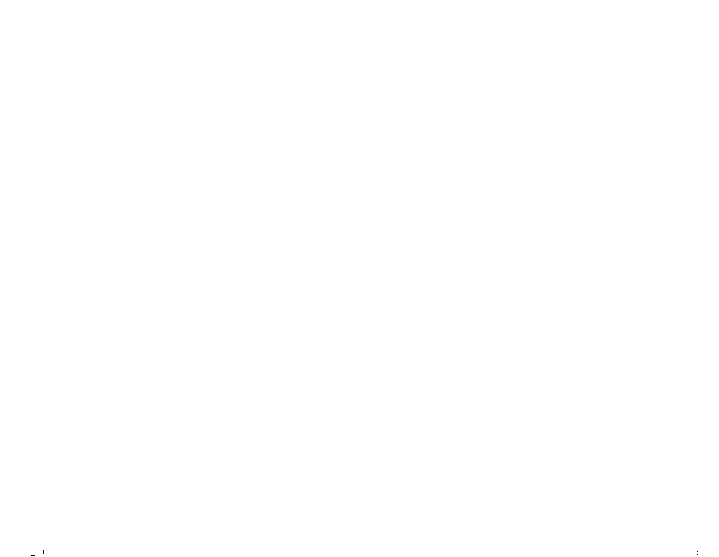 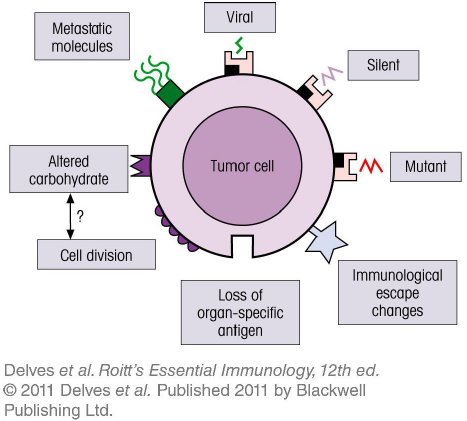 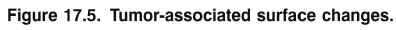 Chapter_17.indd  5
3/17/11  5:32 PM
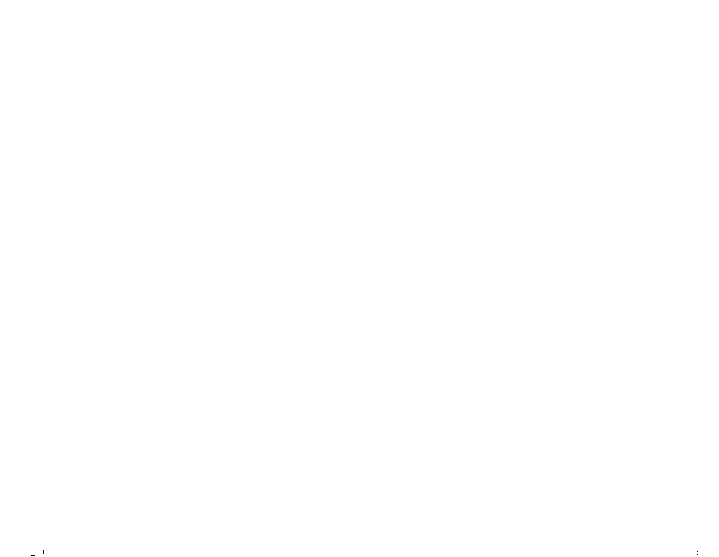 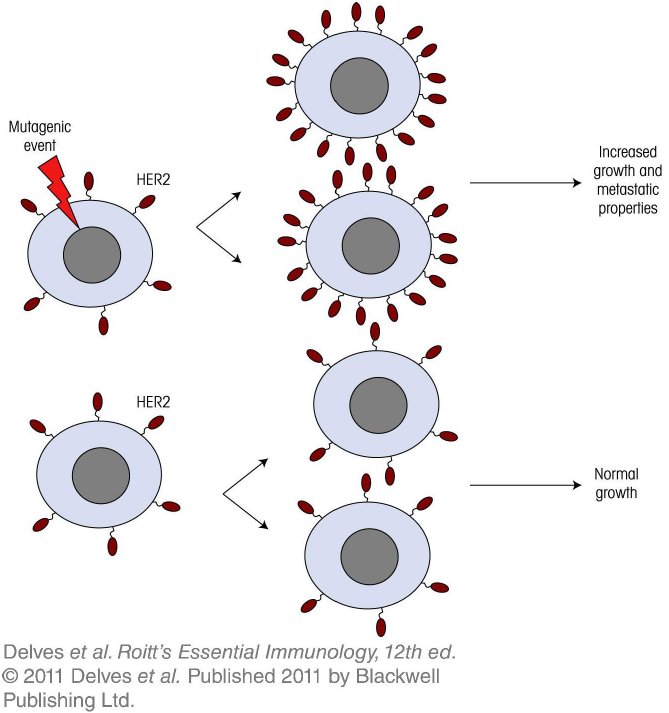 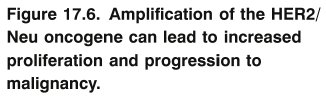 Chapter_17.indd  6
3/17/11  5:32 PM
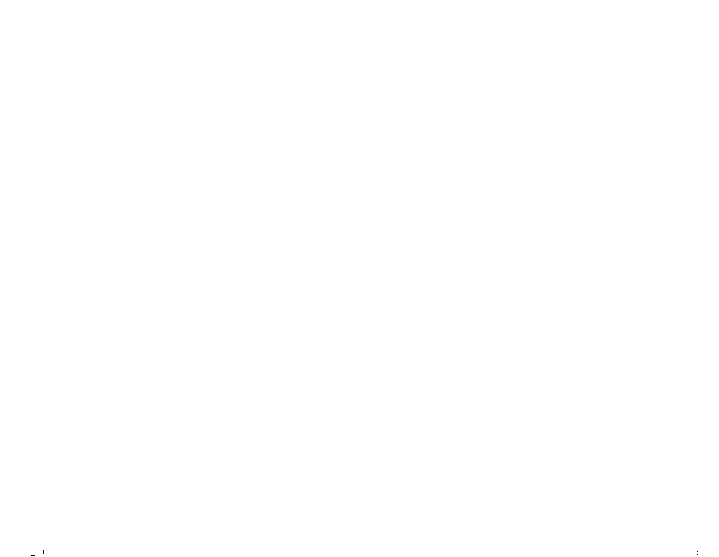 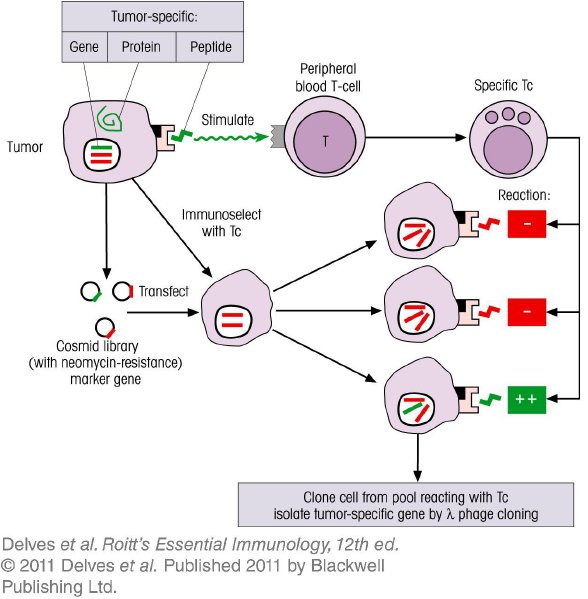 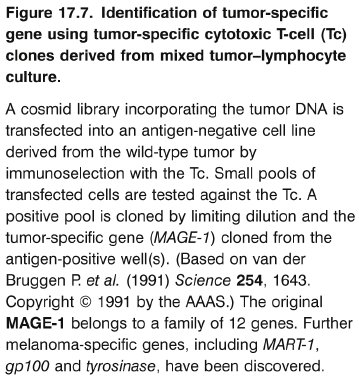 Chapter_17.indd  7
3/17/11  5:32 PM
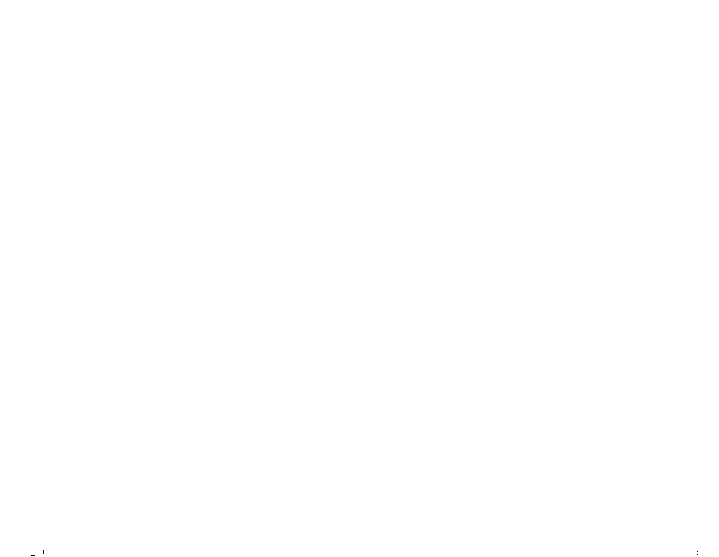 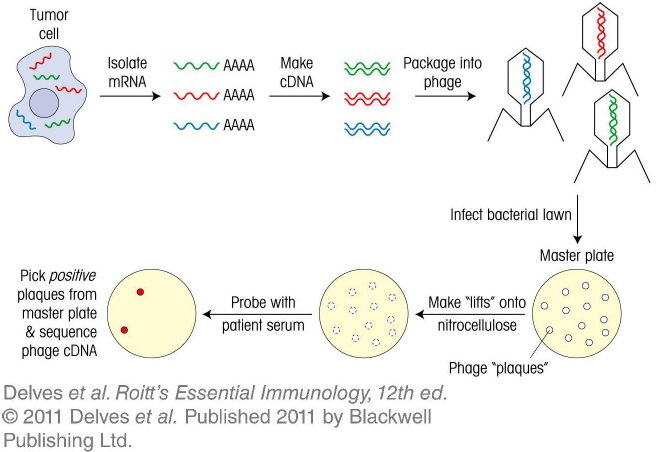 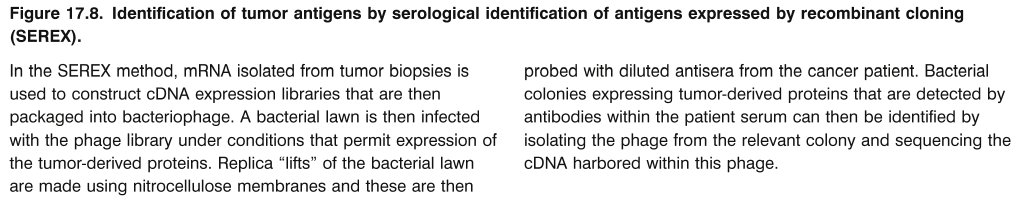 Chapter_17.indd  8
3/17/11  5:32 PM
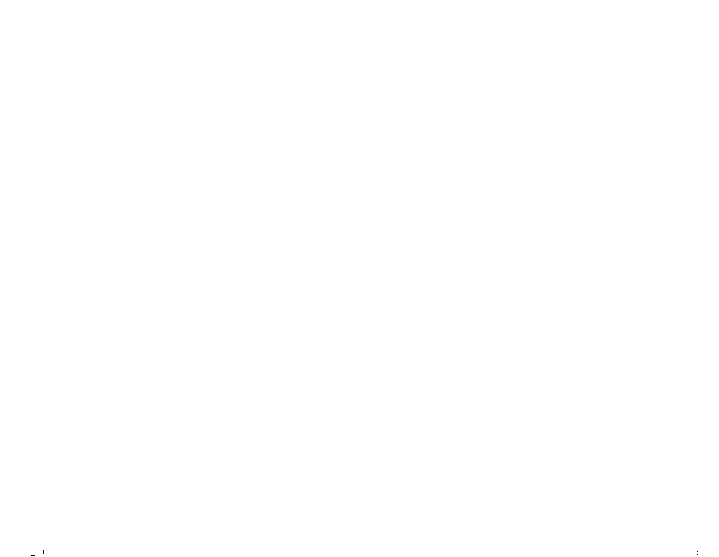 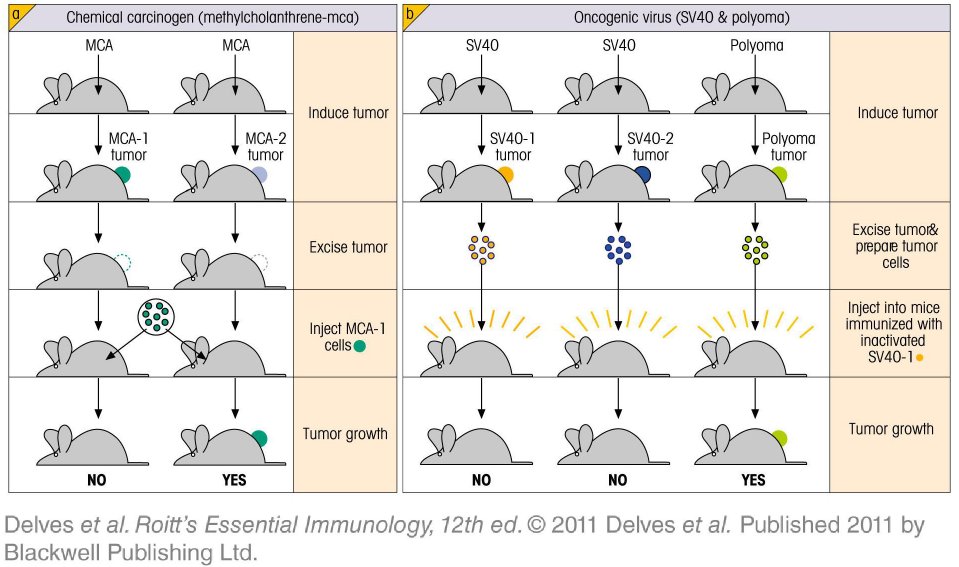 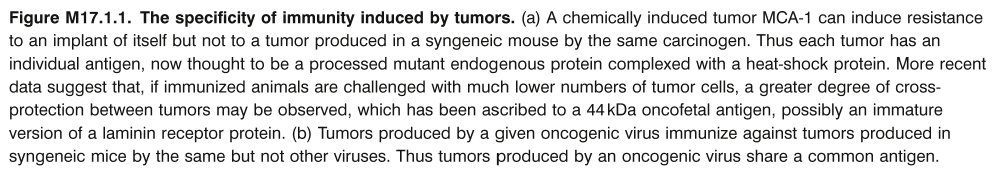 Chapter_17.indd  9
3/17/11  5:32 PM
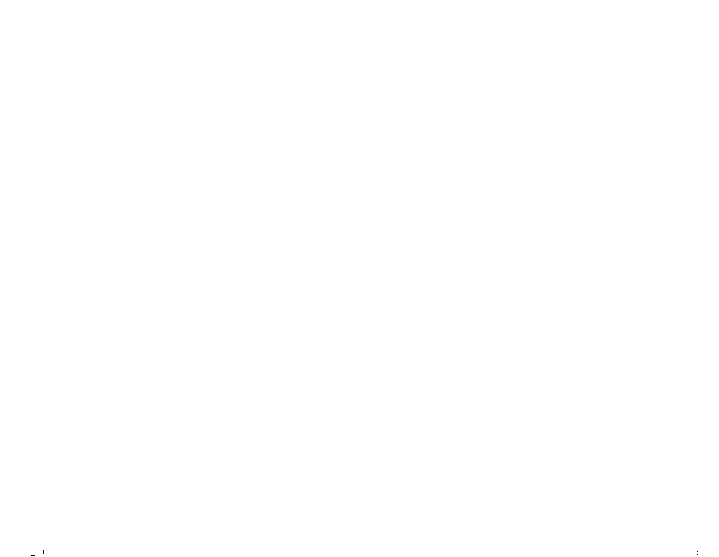 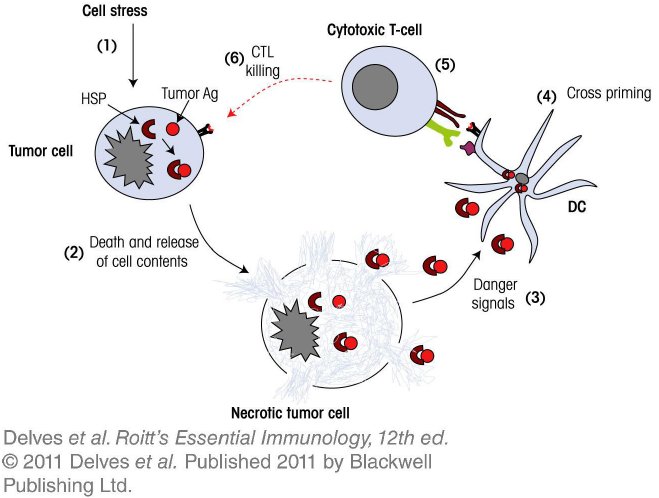 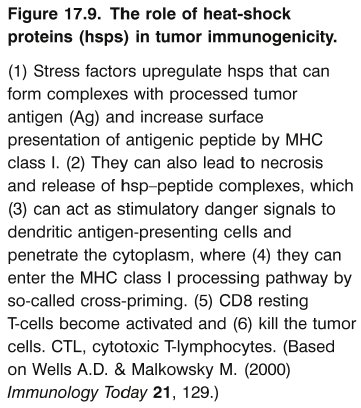 Chapter_17.indd  10
3/17/11  5:32 PM
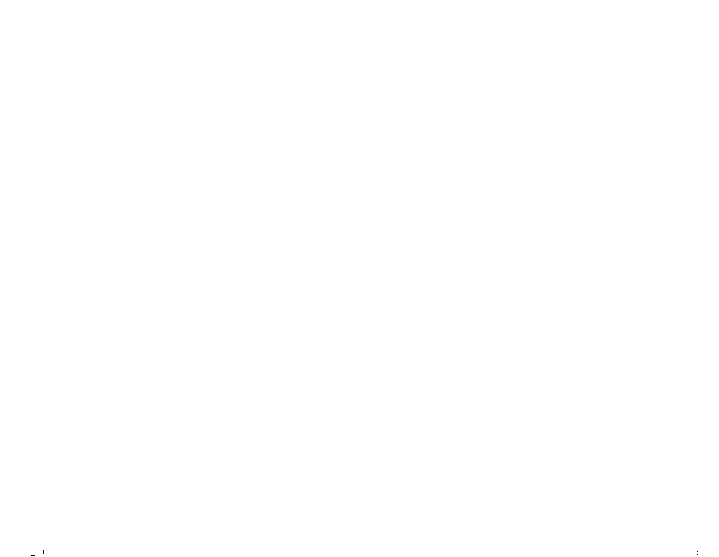 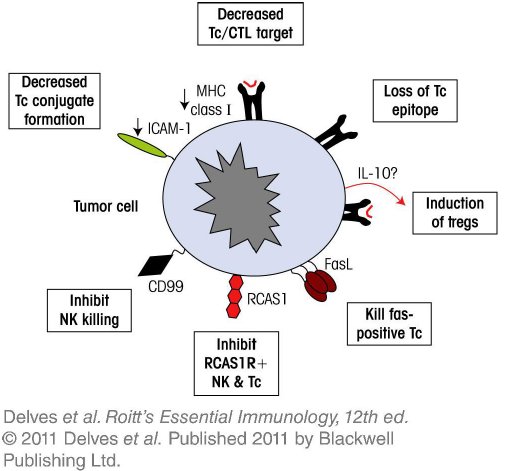 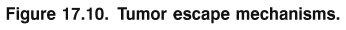 Chapter_17.indd  11
3/17/11  5:32 PM
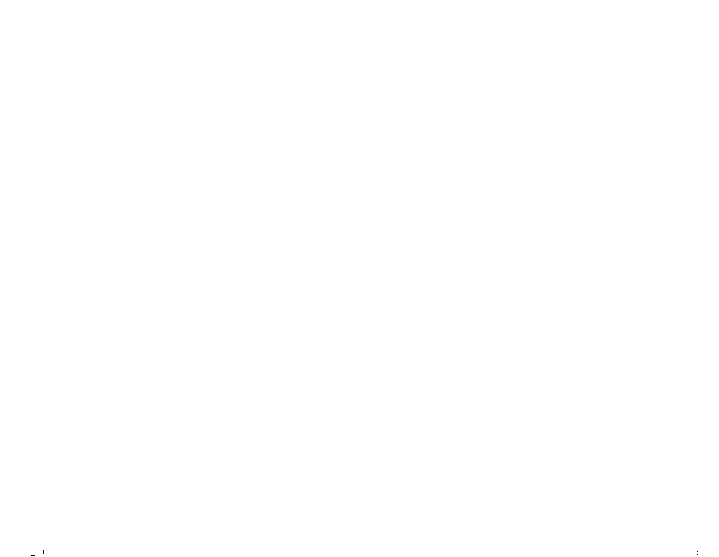 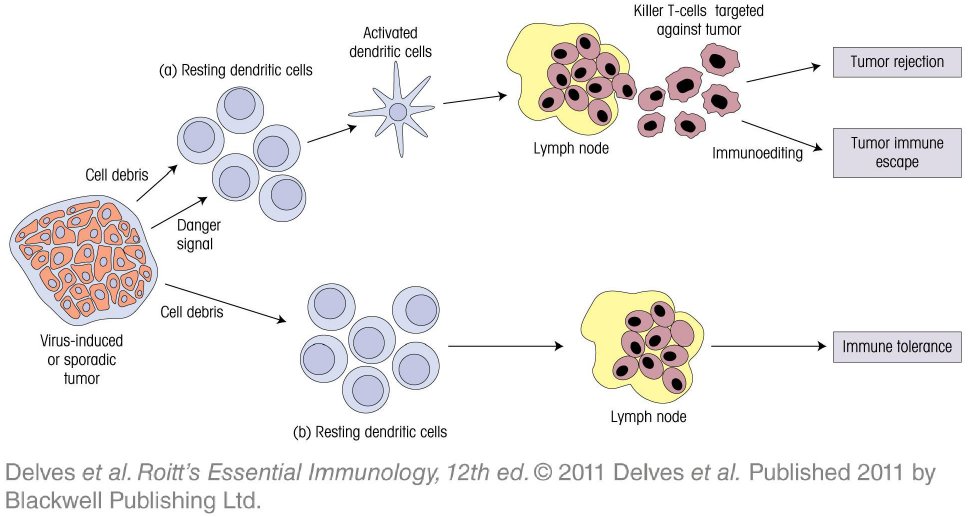 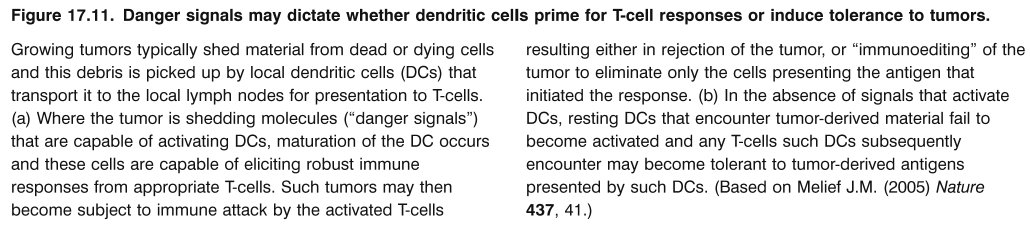 Chapter_17.indd  12
3/17/11  5:32 PM
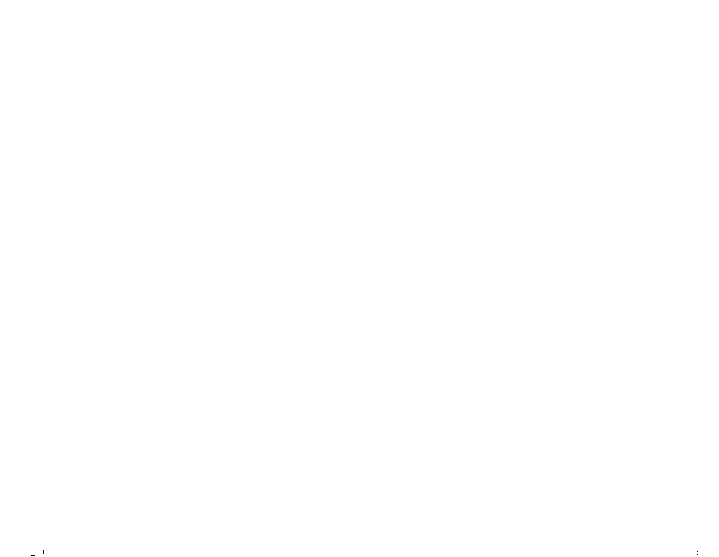 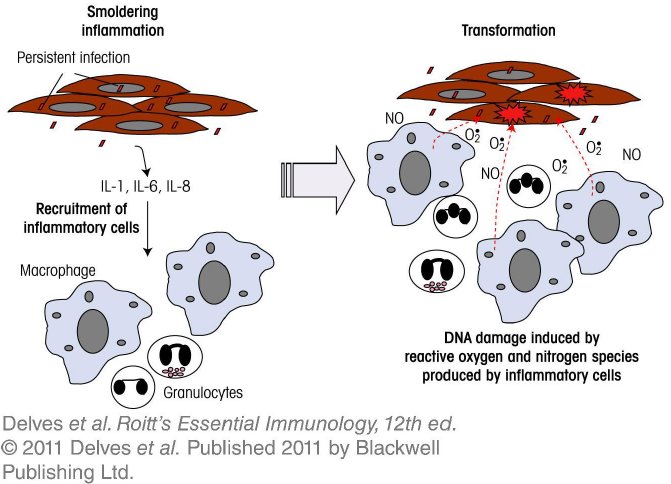 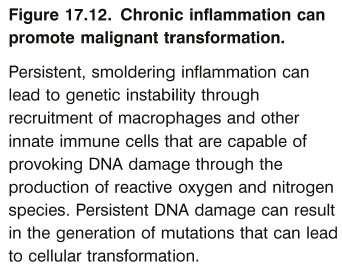 Chapter_17.indd  13
3/17/11  5:32 PM
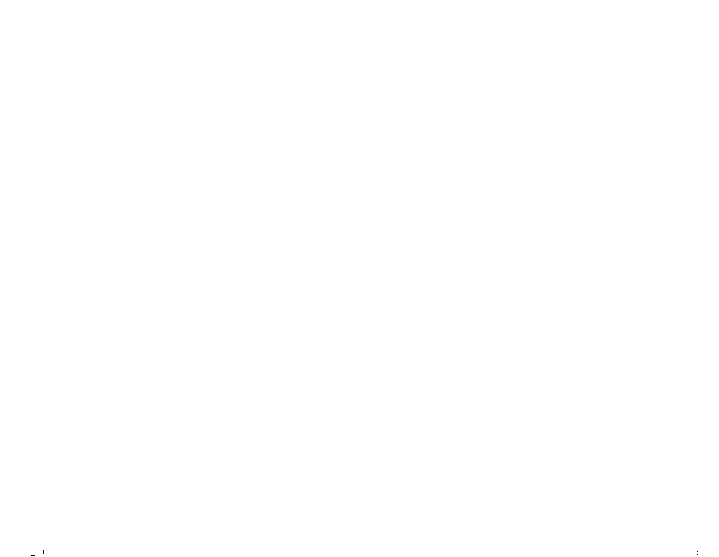 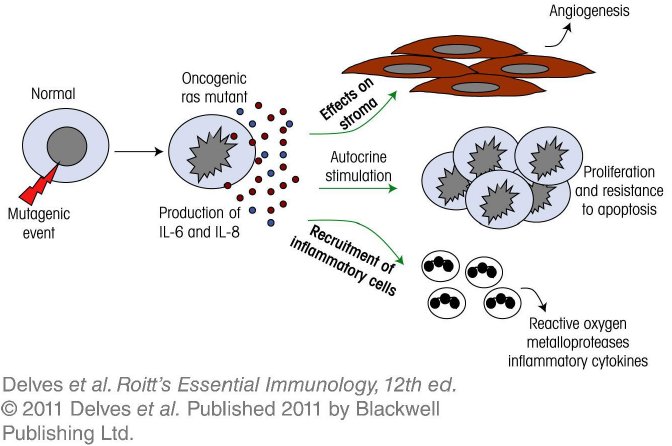 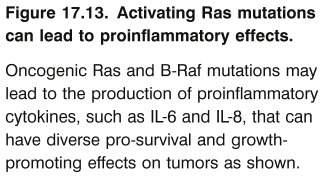 Chapter_17.indd  14
3/17/11  5:32 PM
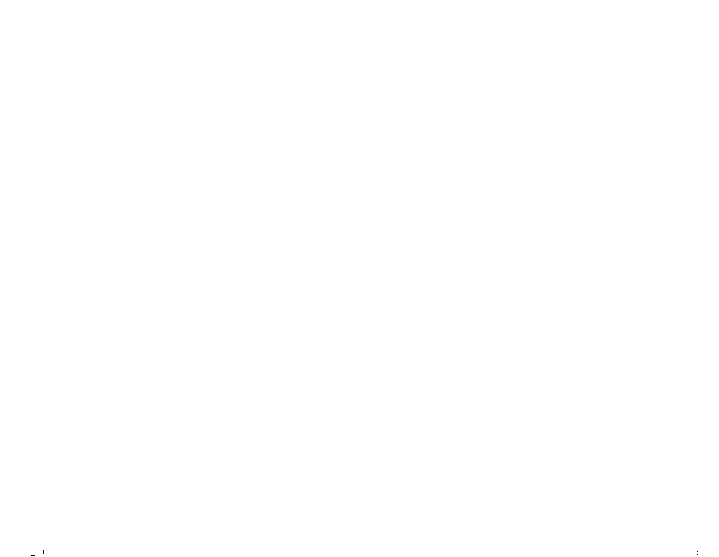 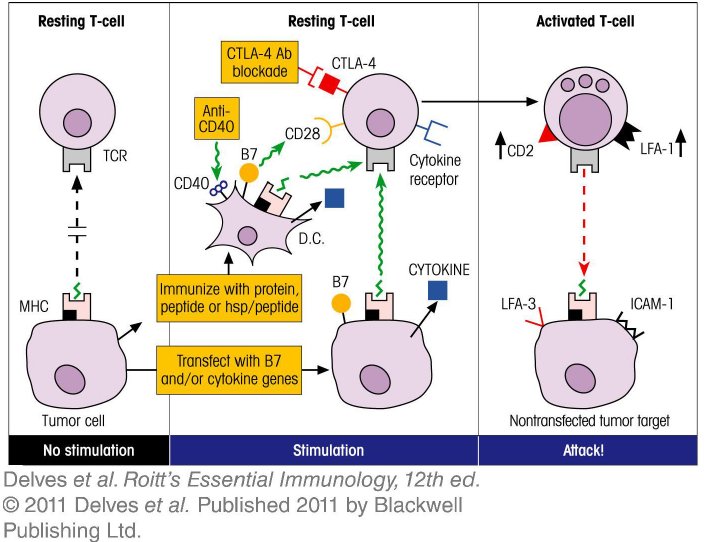 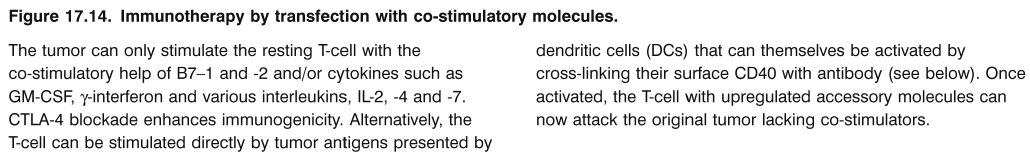 Chapter_17.indd  15
3/17/11  5:32 PM
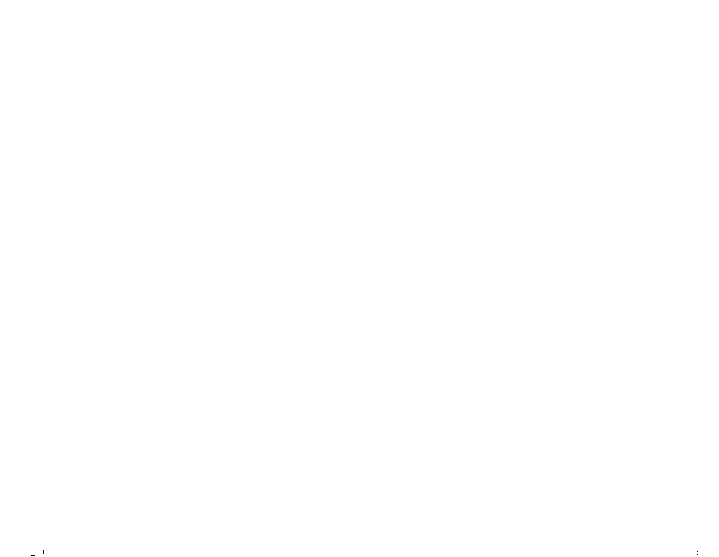 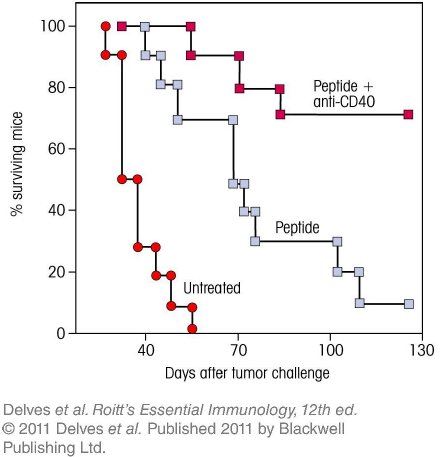 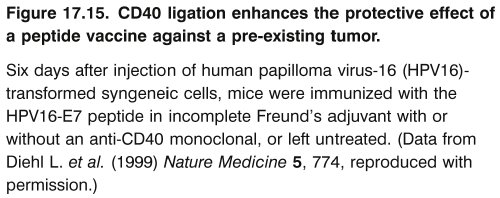 Chapter_17.indd  16
3/17/11  5:32 PM
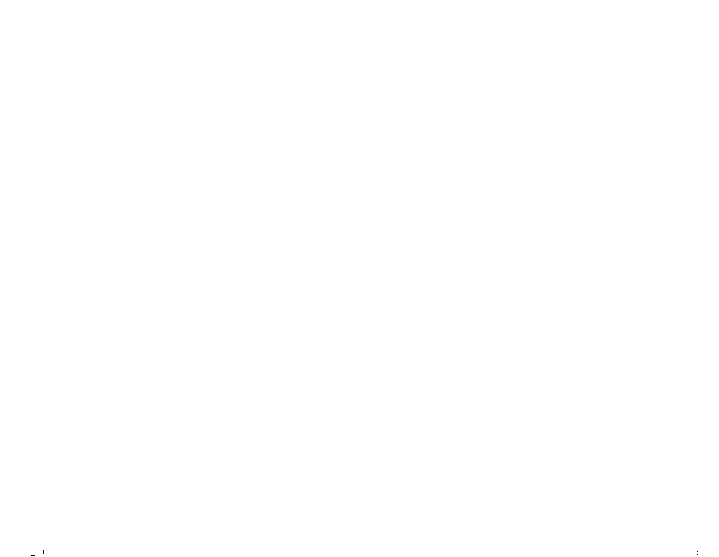 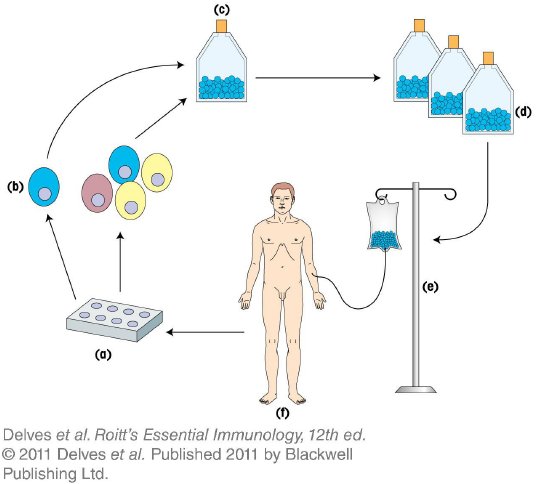 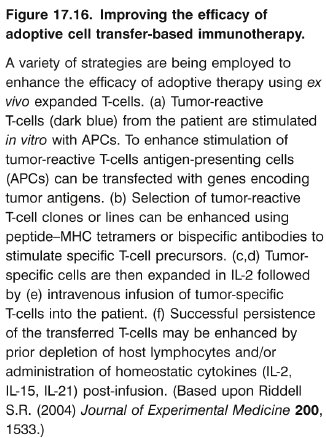 Chapter_17.indd  17
3/17/11  5:32 PM
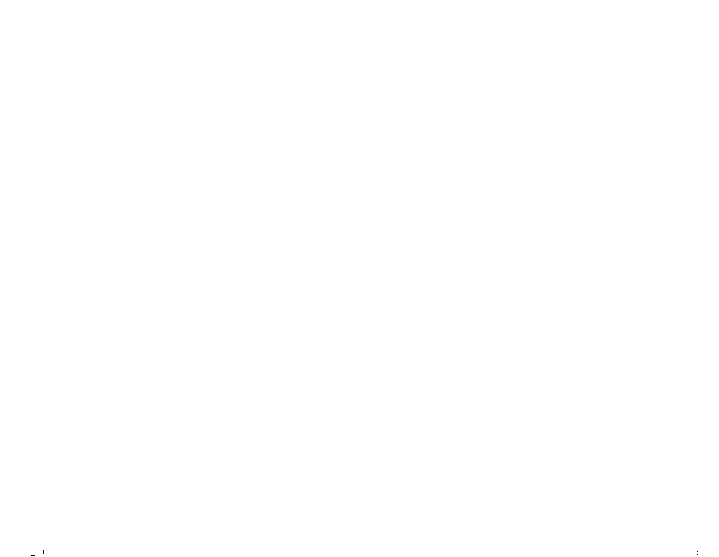 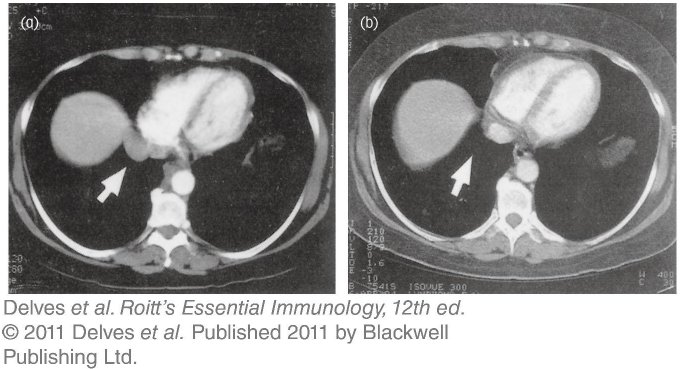 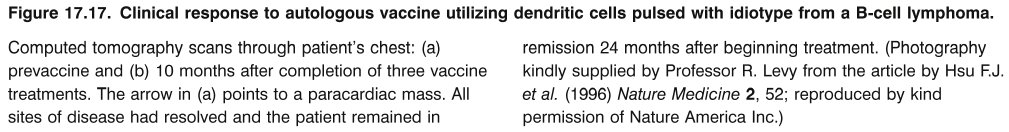 Chapter_17.indd  18
3/17/11  5:32 PM
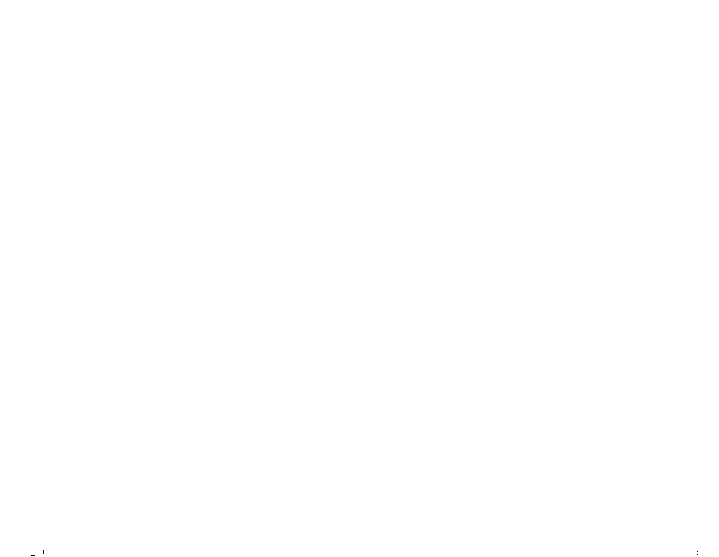 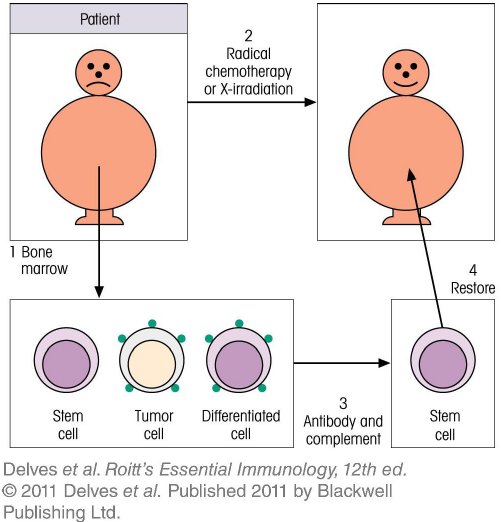 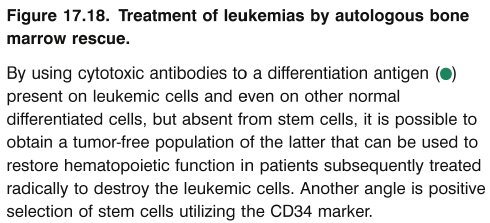 Chapter_17.indd  19
3/17/11  5:32 PM
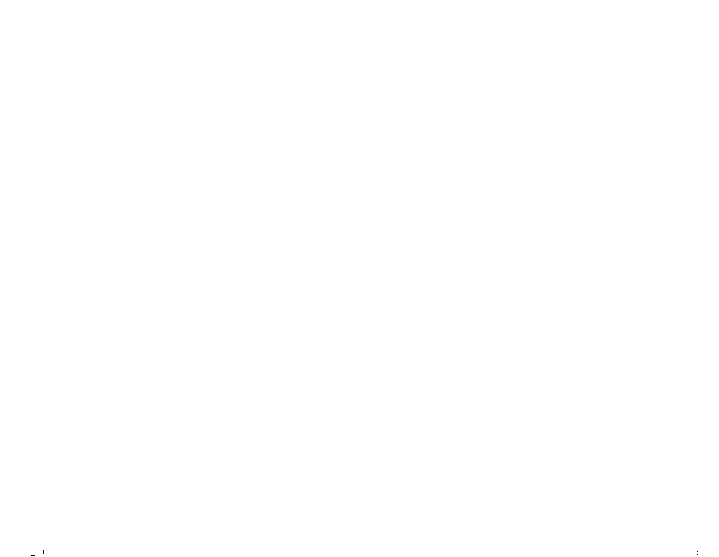 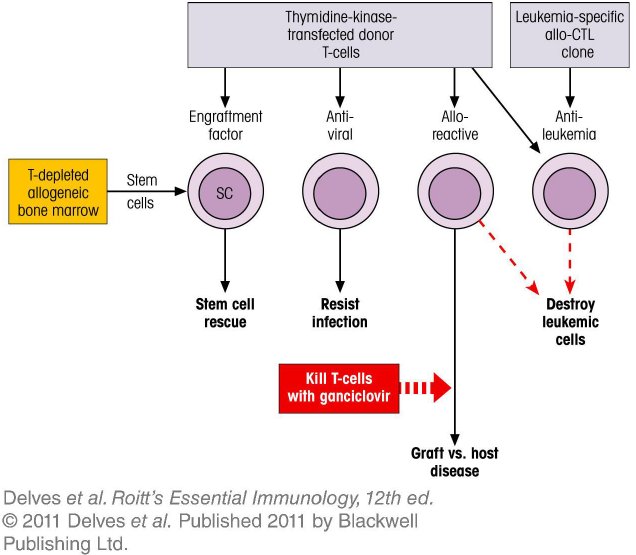 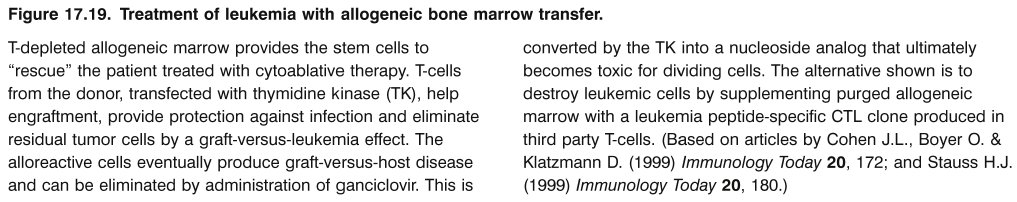 Chapter_17.indd  20
3/17/11  5:32 PM